RECURSOS HUMANOS | NIVEL 4° MEDIO
MÓDULO 4
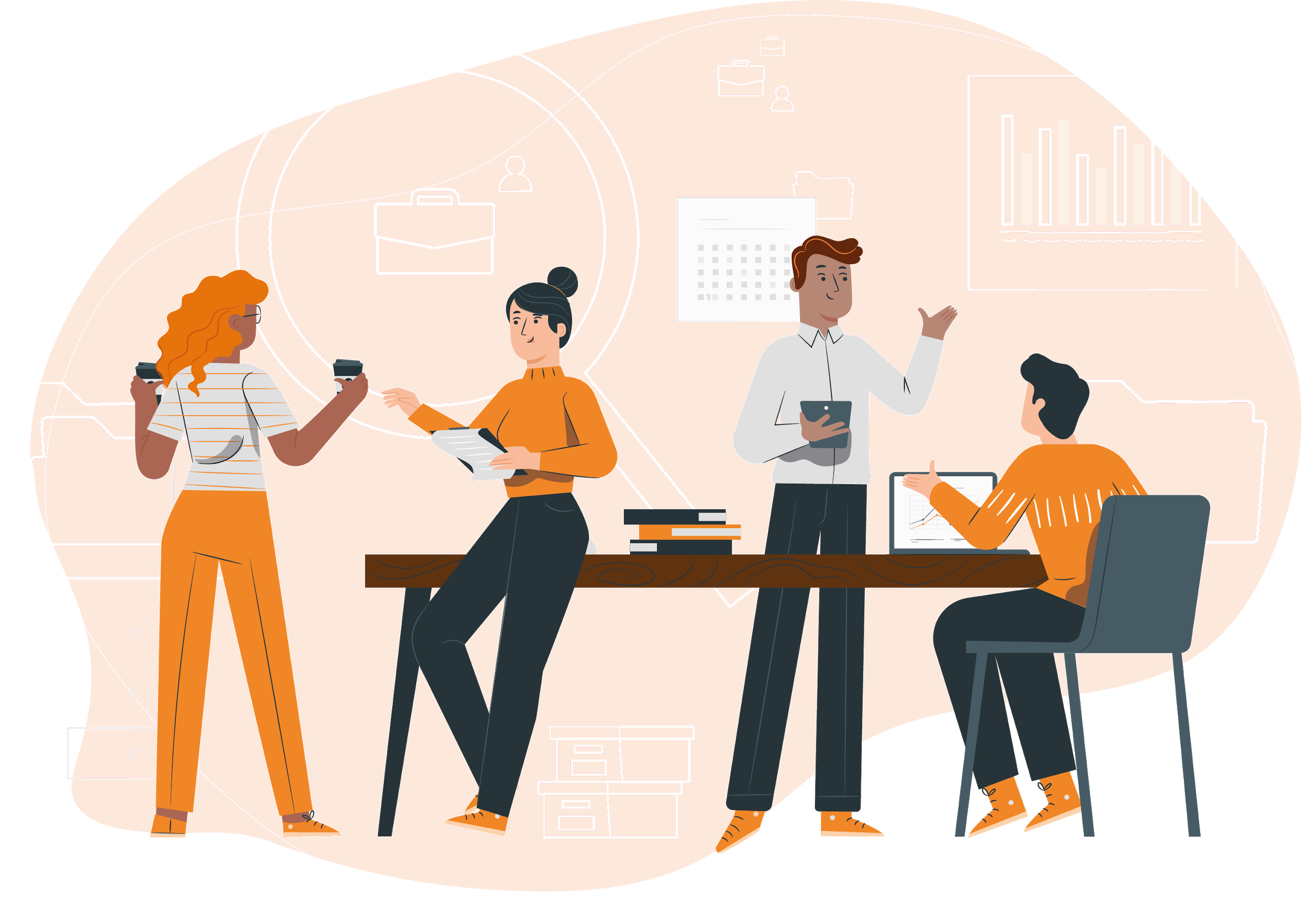 DOTACIÓN DE PERSONAL
En estos documentos se utilizarán de manera inclusiva términos como: el estudiante, el docente, el compañero u otras palabras equivalentes y sus respectivos plurales, es decir, con ellas, se hace referencia tanto a hombres como a mujeres.
MÓDULO 4 | DOTACIÓN DE PERSONAL
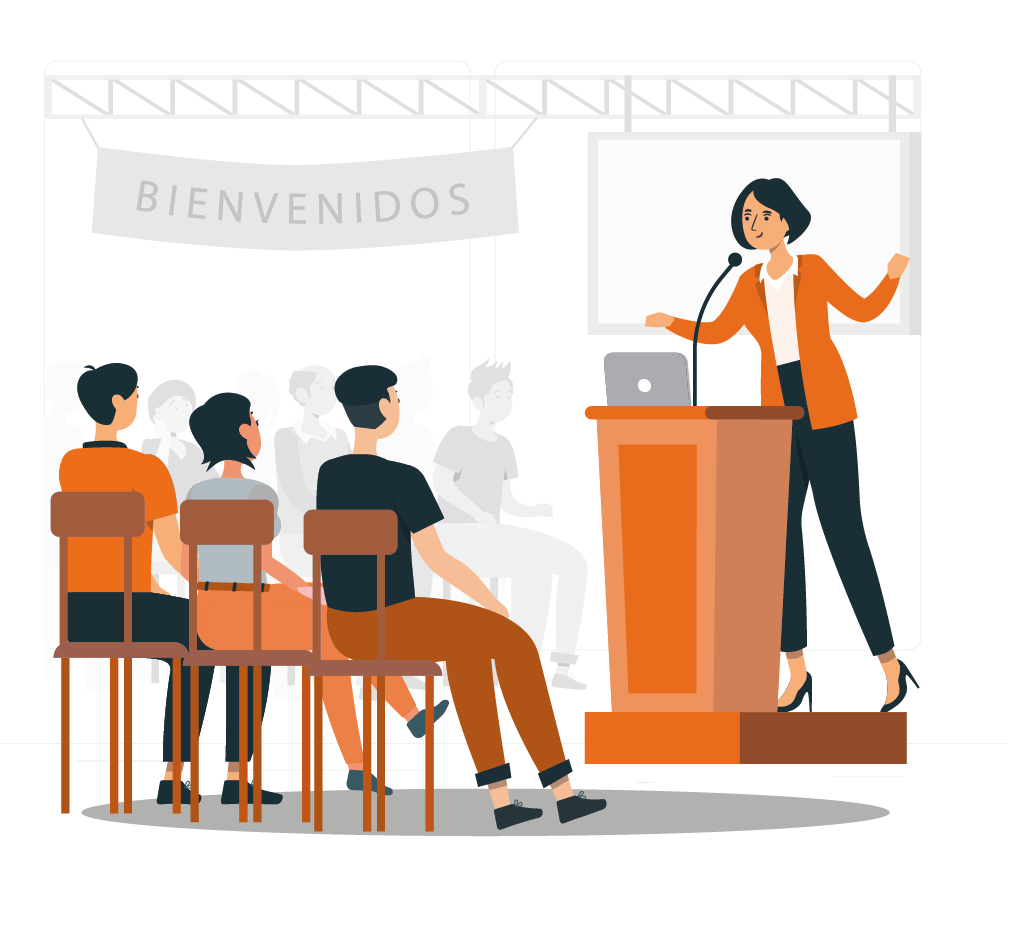 ACTIVIDAD 9
INDUCCIÓNDE PERSONAL
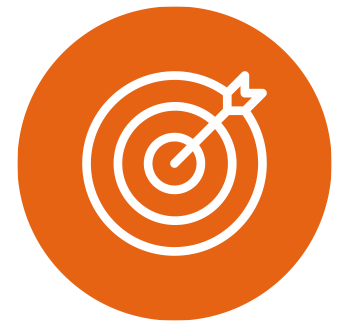 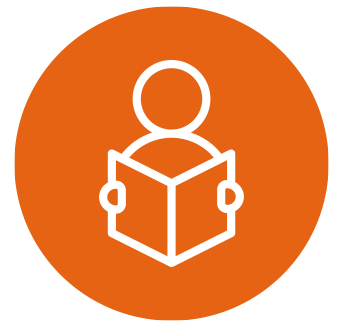 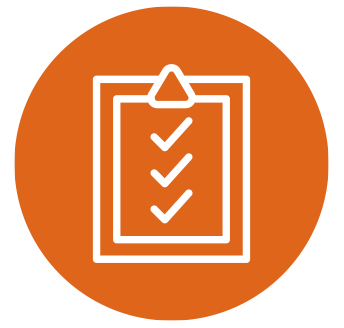 OBJETIVO DE APRENDIZAJE
APRENDIZAJE ESPERADO
CRITERIOS DE EVALUACIÓN
OA 4
Ejecutar tareas sistemáticas de descripción de cargos, de reclutamiento y de selección de personal, de acuerdo a las necesidades de una empresa, a los procedimientos establecidos y a la normativa vigente.
OA Genérico
A - C
3. Desarrollar labores de apoyo al proceso de selección de personal determinado por la empresa, de acuerdo a la normativa vigente
Desarrolla  proceso de inducción del personal, considerando aspectos generales y específicos de la organización, de acuerdo a protocolos y normativa  vigentes.
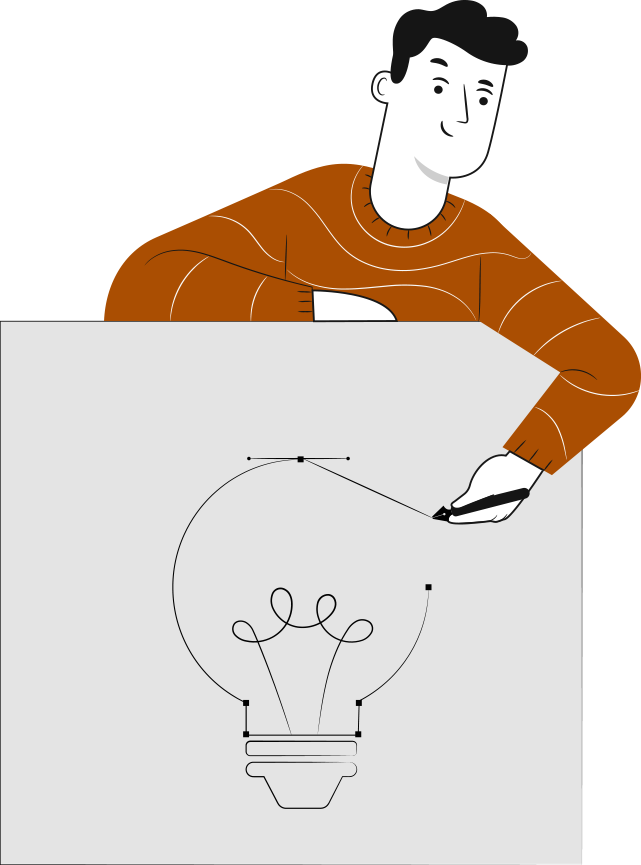 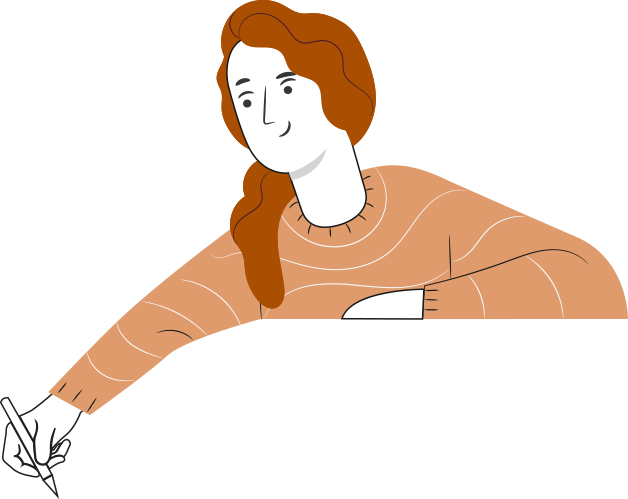 RECORDEMOS
¿QUÉ APRENDIMOS LA ACTIVIDAD ANTERIOR?
CONTRATACIÓN DEL PERSONAL
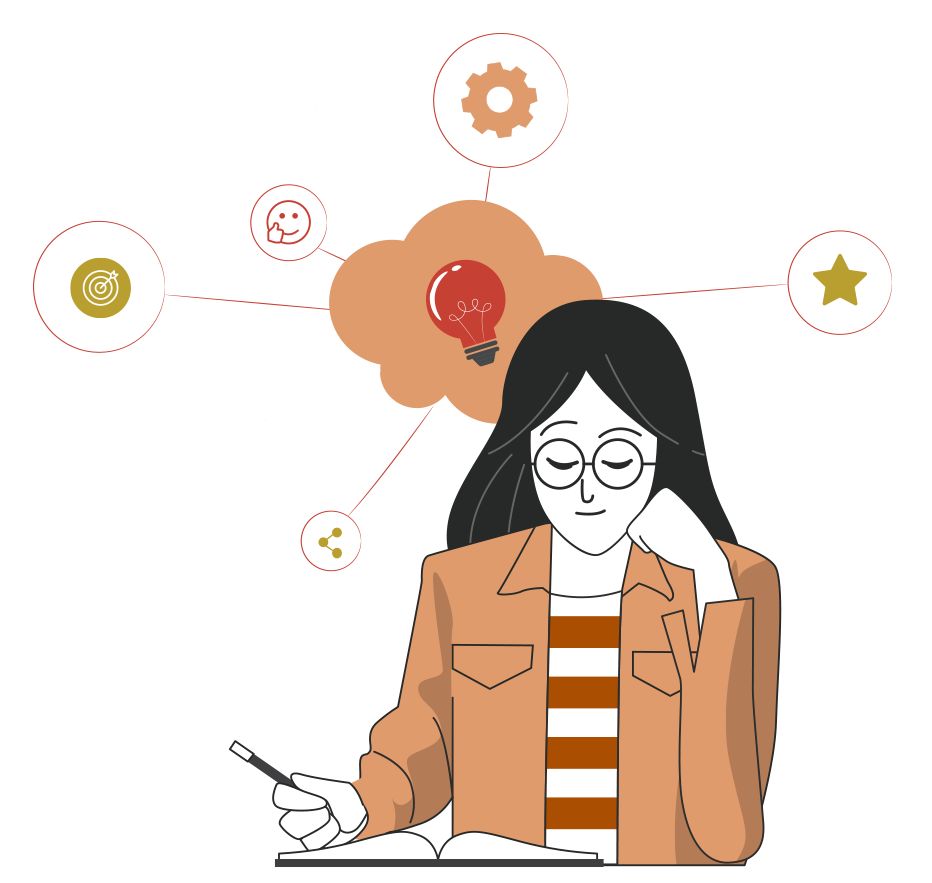 Reconocimos la definición y características de la contratación.
2
1
3
4
Identificamos la definición del contrato de trabajo, sus características objetivo e importancia.
Identificamos  los tipos de contrato que existen y sus plazos .
Además conocimos la definición y condiciones del contrato a honorarios.
ACTIVIDAD DE INTRODUCCIÓN AL MÓDULO
Para revisar los aprendizajes trabajados en la actividad anterior te invitamos a realizar Actividad 9 de Conocimientos Previos. Descarga el archivo y sigue las  instrucciones señaladas.
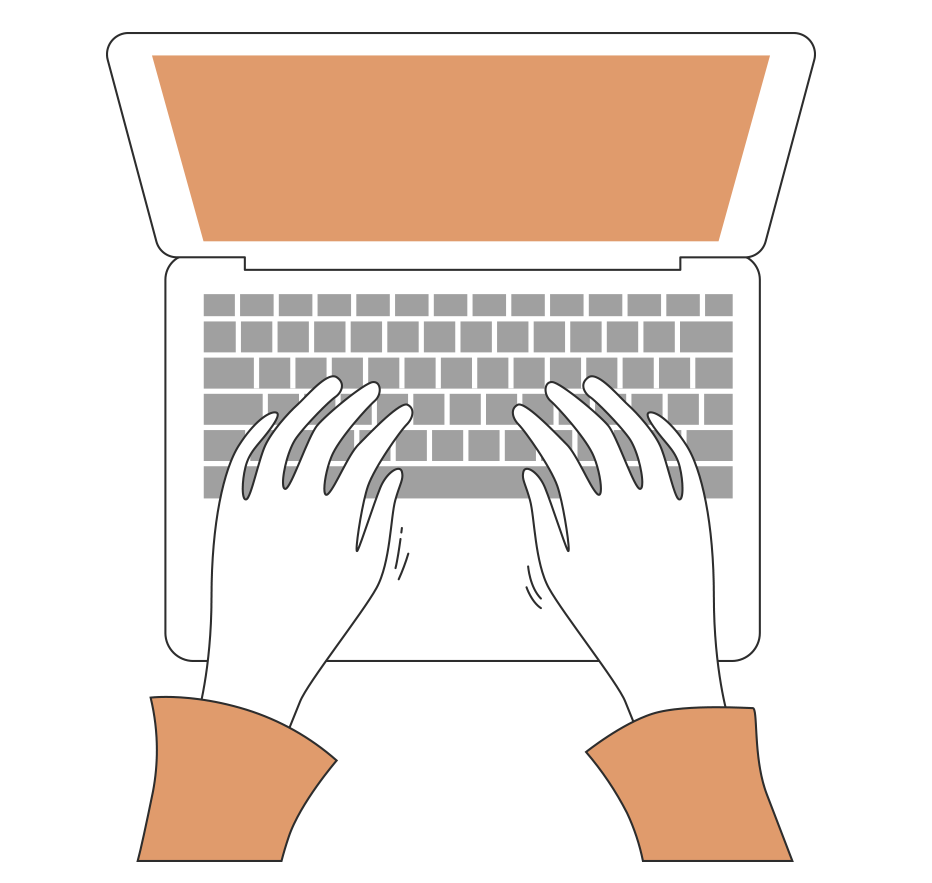 ¡Muy bien!
Te invitamos a profundizar revisando
la siguiente presentación
INDUCCIÓN DEL PERSONAL
ACTIVIDAD MOTIVACIÓN
Antes de comenzar…

Los invito a reunirse en grupos de cuatro integrantes, responder la siguiente pregunta y luego comentar

¿Consideras importante recibir una bienvenida cuando llegas a un nuevo trabajo? ¿Por qué?

Ahora veremos en detalle en qué consiste el proceso de inducción
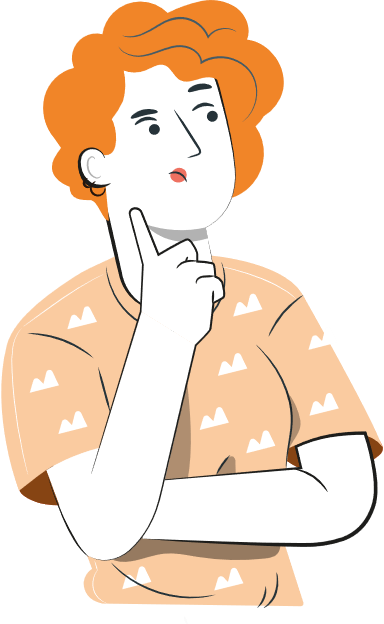 ¡Muy bien!
Te invitamos a profundizar revisando
la siguiente presentación
9
MENÚ DE LA ACTIVIDAD
INDUCCIÓN DEL PERSONAL
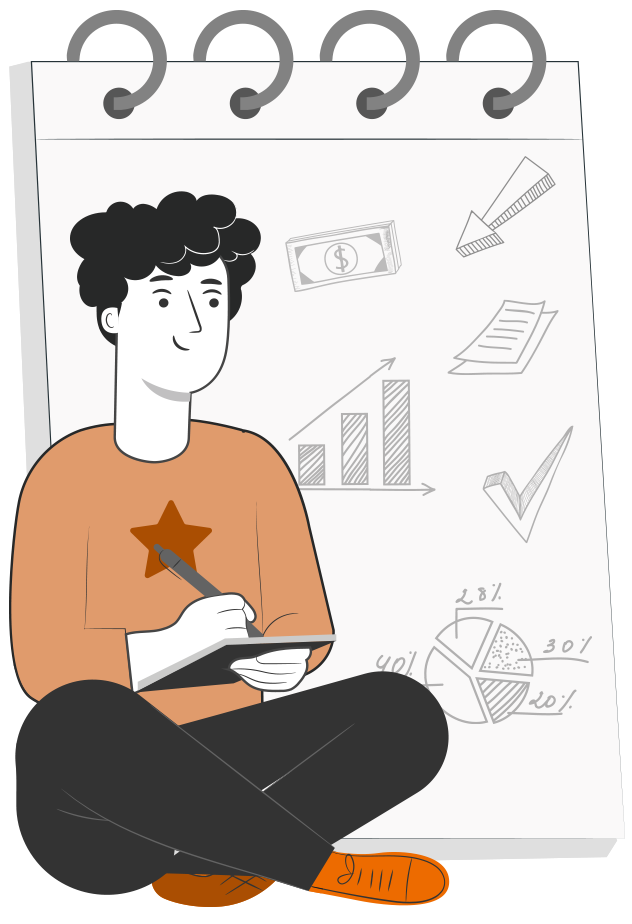 Al término de la actividad estarás en condiciones de:
Identificar la definición y tipos de inducción.
Reconocer los objetivos del proceso.
1
Reconocer los principales contenidos de un programa de inducción.
Reconocer las etapas de un proceso de inducción.
3
2
4
DEFINICIONES DE INDUCCIÓN LABORAL
Para Sánchez Barriga la inducción laboral es definida como “el proceso con el que se incorpora un nuevo trabajador a su puesto de trabajo” 

Para Sikula “es una etapa del proceso de selección que se inicia  con la contratación del trabajador cuyo propósito es adaptar al empleado lo más rápido posible a su nuevo ambiente de trabajo, compañeros, obligaciones, derechos y políticas de la empresa, etc.”
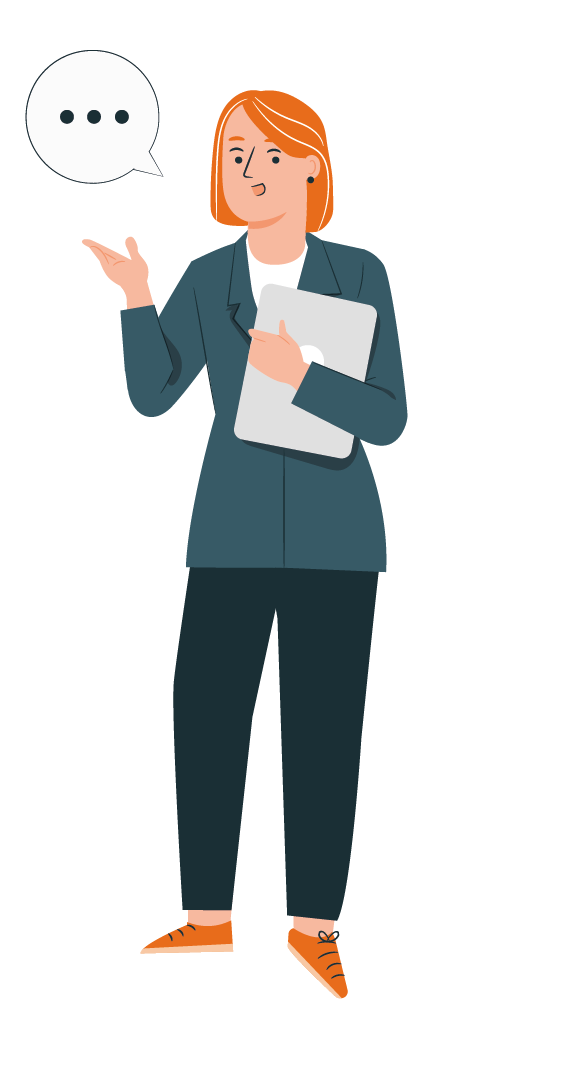 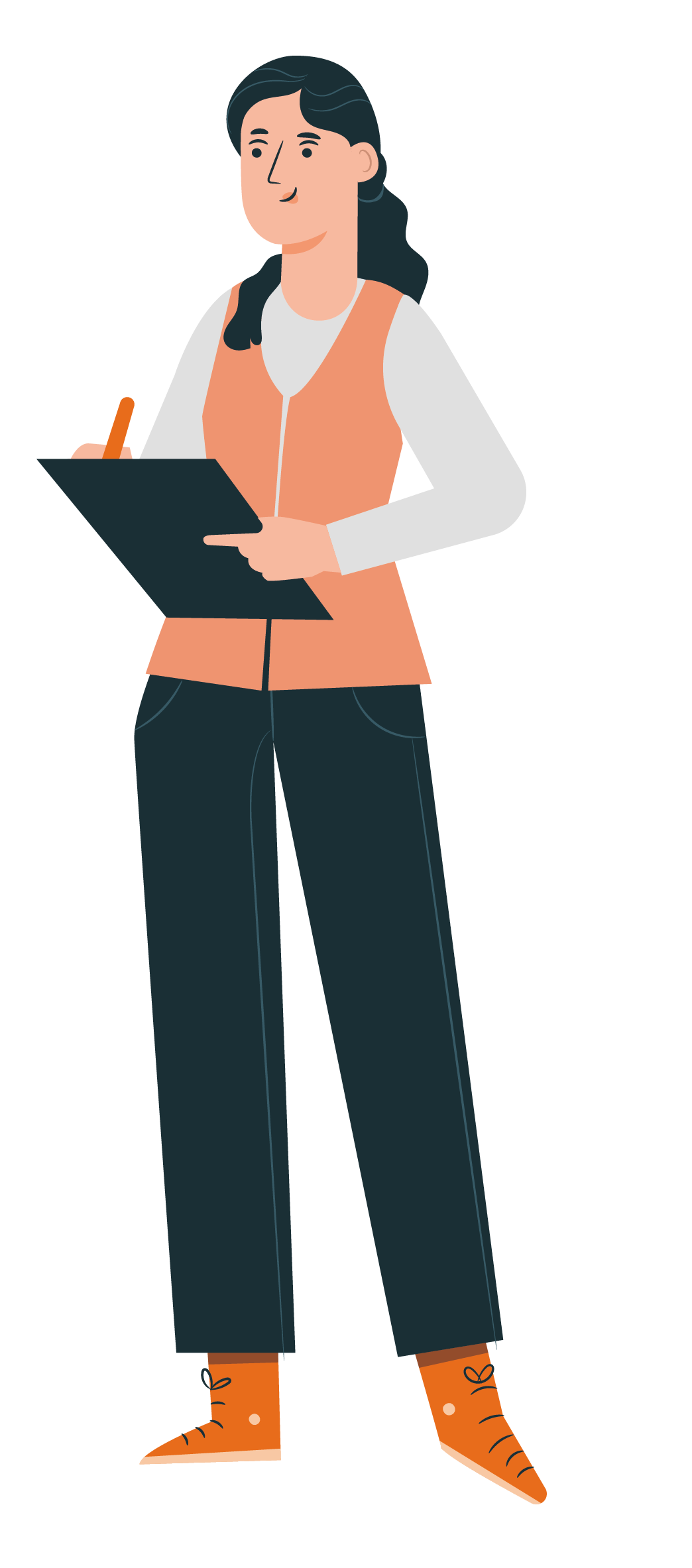 TIPOS DE INDUCCIÓN LABORAL
Inducción General: Es aquella que está orientada a entregar aspectos generales de la empresa. 
Inducción Específica: Es aquella orientada a considerar aspectos específicos del cargo o área donde se van a realizar las funciones específicas del nuevo colaborador.
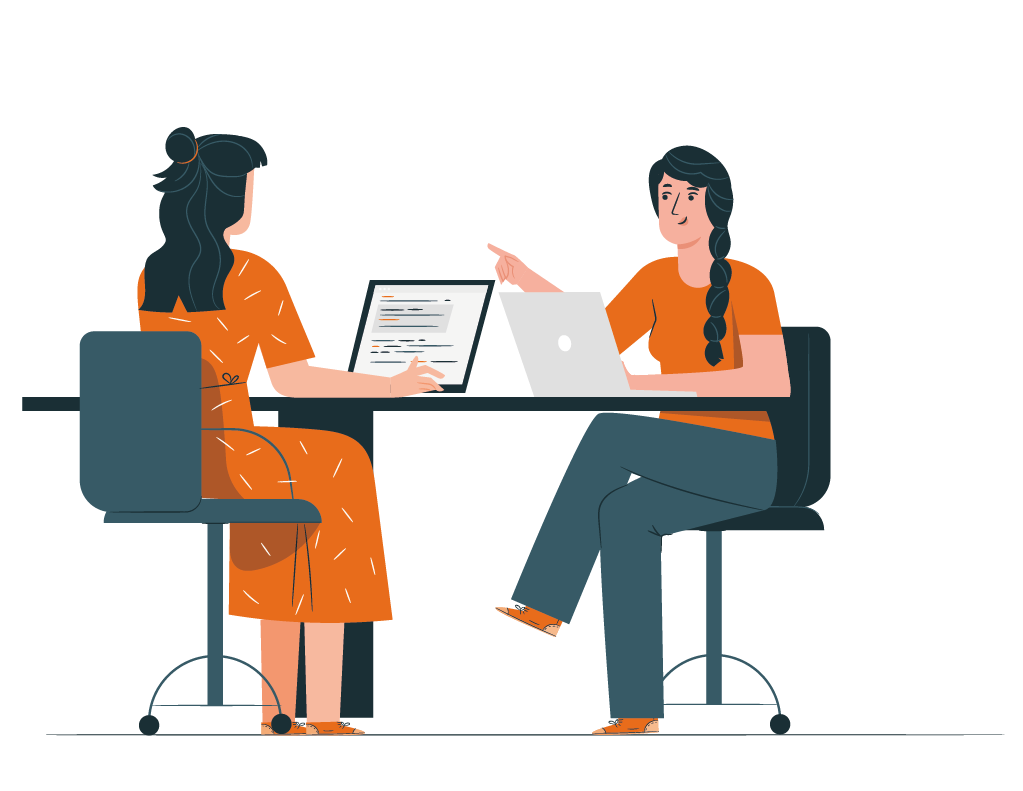 OBJETIVOS DE LA INDUCCIÓN LABORAL
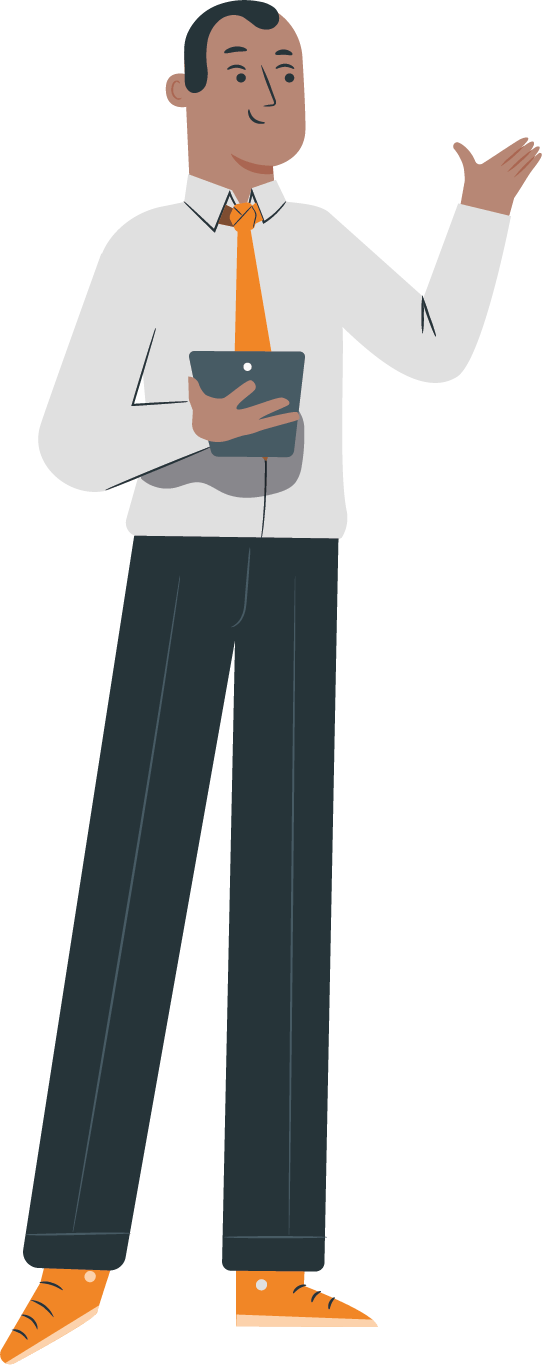 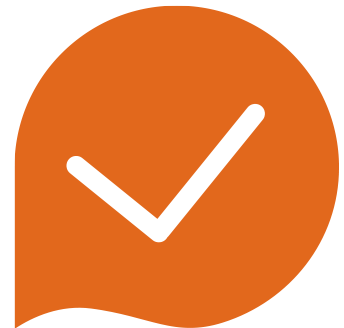 Dar a conocer el nuevo trabajador entre sus nuevos compañeros de trabajo y propiciar la ayuda y colaboración para que tenga un buen inicio productivo.
Establecer actitudes positivas de los nuevos trabajadores hacia la empresa, sus normas, políticas y los dåemás trabajadores.
Ayudar a que el trabajador recién llegado desarrolle un sentido de pertenencia y colaboración desde que llega.
Propiciar de manera más rápida la adaptación del trabajador a su nuevo ambiente de trabajo.
CONTENIDOS BÁSICOS DE UN PROGRAMA DE INDUCCIÓN
Suministrar la información de las 
características básicas de la empresa como:
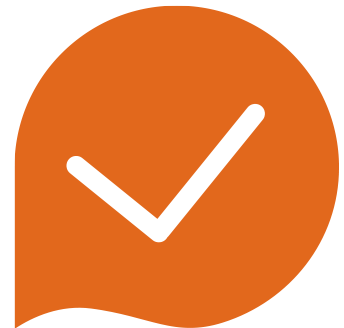 Inducción General
Historia de la empresa, visión, misión, valores, políticas, etc.
Normativas, políticas, leyes, reglamento interno.
Productos y/o servicios – Proceso de producción.
Sistemas de reconocimiento y crecimiento en la Organización.
Cultura Organizacional. Principales aspectos.
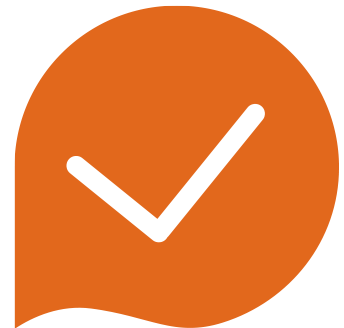 Inducción Específica 
Procedimientos Administrativos y Técnicos.
Horarios de trabajo.
Procedimientos para las licencias y permisos.
ETAPAS DE LA INDUCCIÓN
1
2
3
4
Introducción a la Organización
Capacitación
Inductiva
Evaluación de la Inducción y seguimiento
Asignar Rol de quien induce al trabajador en su área
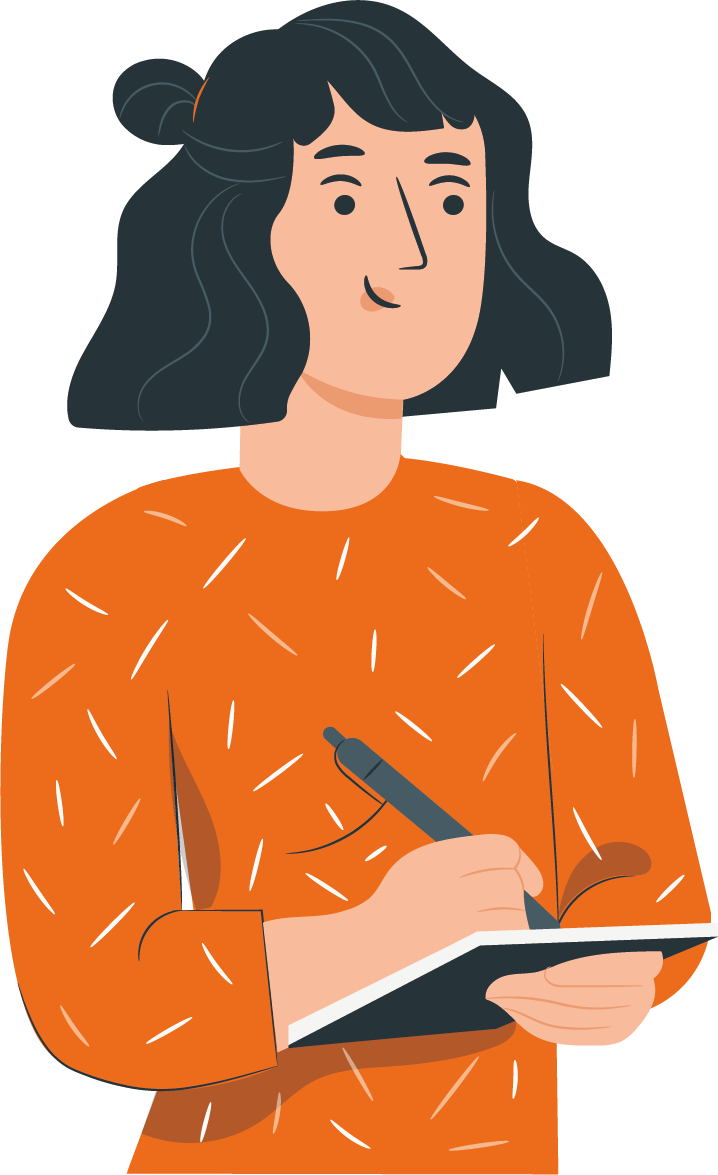 ETAPA 1: INTRODUCCIÓN A LA ORGANIZACIÓN
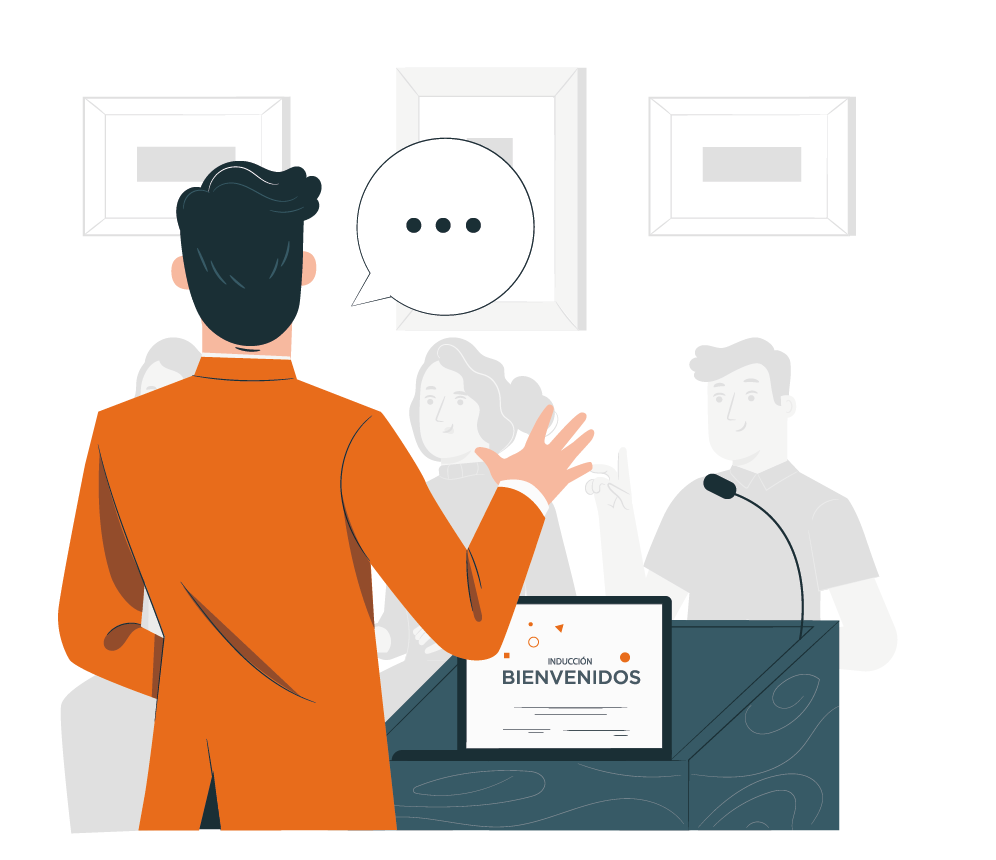 Corresponde a la etapa en la que se le entrega información general de la empresa al nuevo trabajador para facilitar su  integración y socialización con su nueva organización.
ETAPA 2: CAPACITACIÓN INDUCTIVA
Es aquella que se orienta a facilitar la integración del nuevo colaborador.
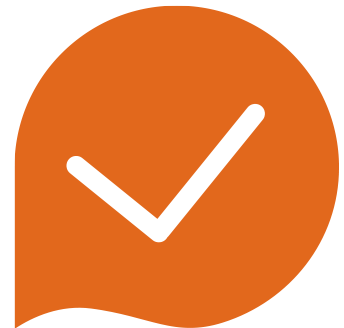 Entre los temas a capacitar se encuentran:
Protocolos y procesos de la organización 
El uso de nuevos sistemas y software
El entrenamiento de productos y servicios
El conocimiento del derecho a saber
La socialización del reglamento interno
Entre otros.
Todas estas inducciones, pueden demorar días, semanas o meses
ETAPA 3: EVALUACIÓN Y SEGUIMIENTO
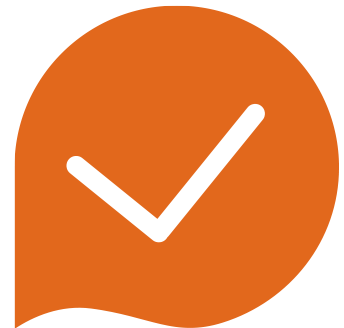 Dar retroalimentación sobre proceso de inducción vivido y realizar los ajustes que sean necesarios. 
Realizar seguimiento al nuevo trabajador, para conocer si se han cumplido sus expectativas con respecto a su ingreso a la empresa.
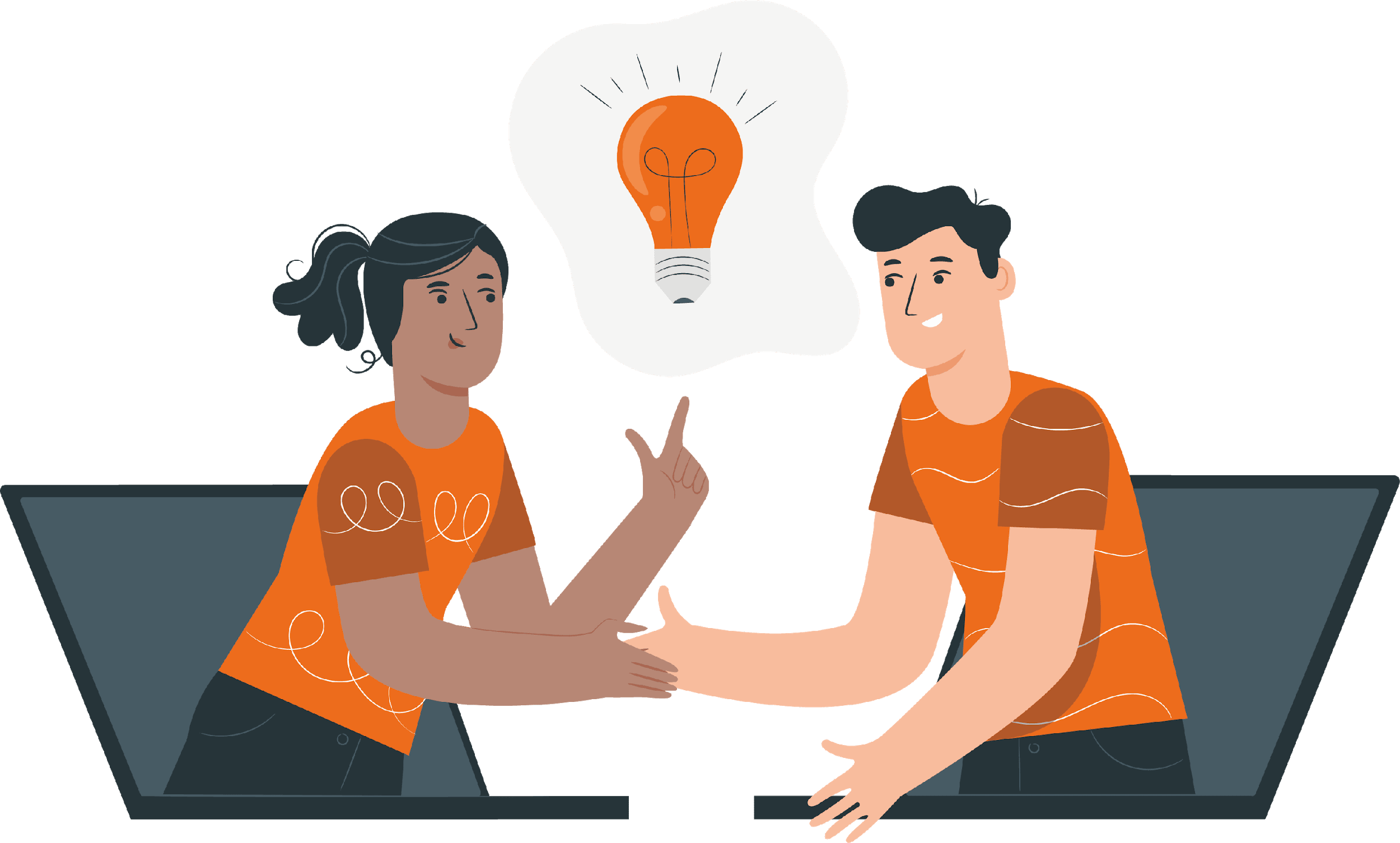 ETAPA 4: QUIÉN CUMPLE ROL 
DE INDUCIR AL COLABORADOR
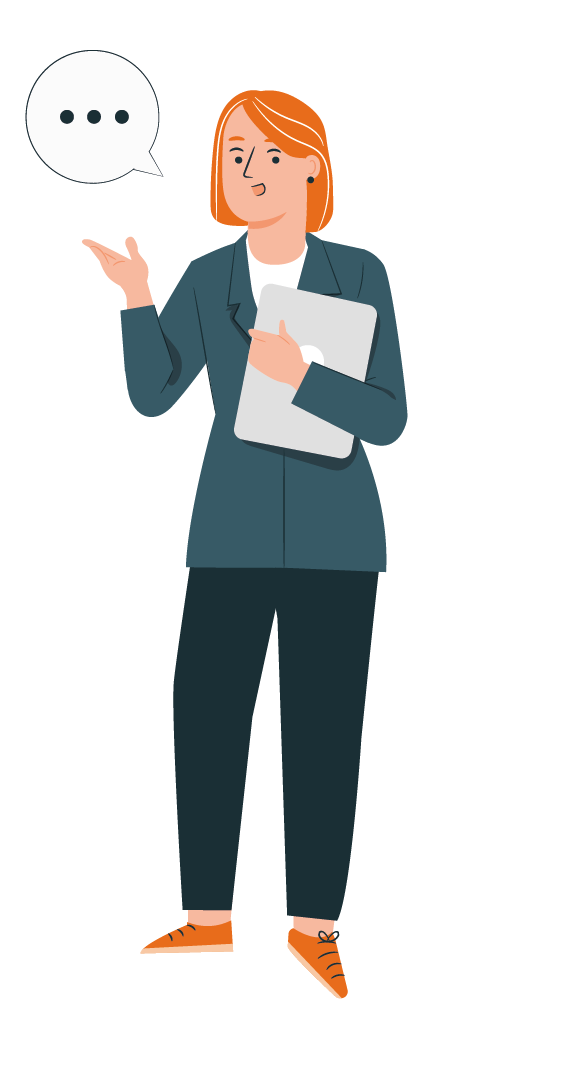 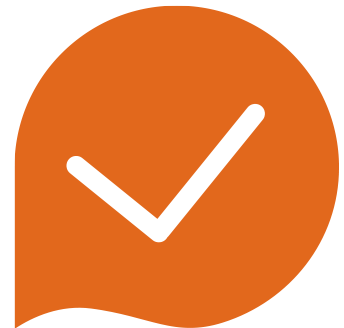 Opción 1: La inducción debe ser realizada  por el Jefe directo del nuevo trabajador, debiendo definir y presentar su estación de trabajo (mobiliario, computador, etc.) También puede determinar el nombramiento de una persona del área (tutor) para que le brinde apoyo y soporte dentro del proceso.
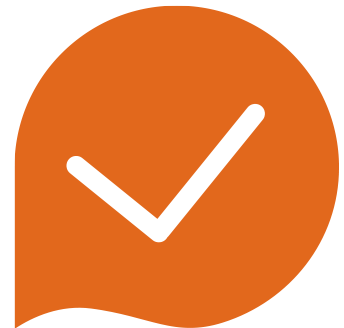 Opción 2: Nombrar un tutor para que sea la persona encargada de dar la inducción y capacitación  al nuevo trabajador, suministrando información esencial y relevante, junto con la entrega de materiales apropiados.
9
REVISEMOS
¿CUÁNTO APRENDIMOS?
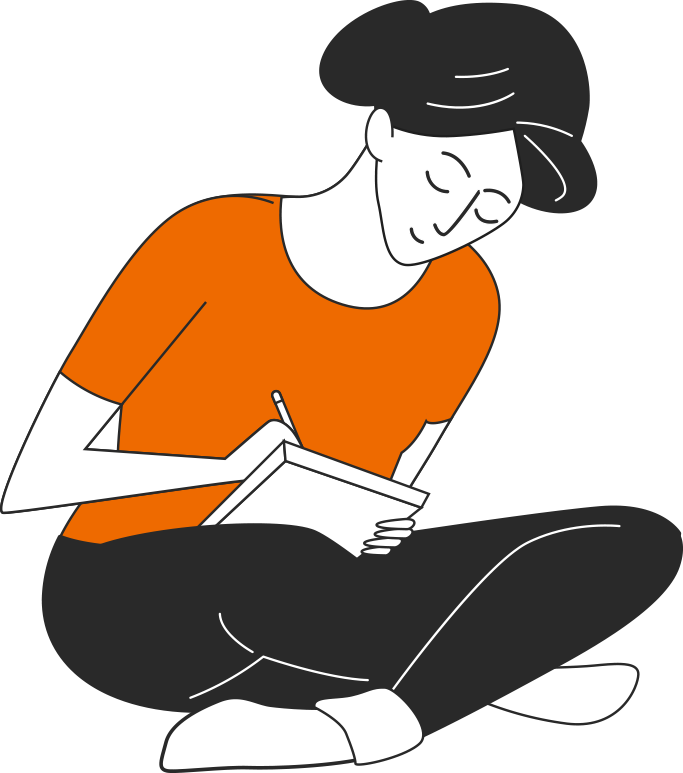 INDUCCIÓN DEL PERSONAL

Para recordar los aprendizajes trabajados durante el desarrollo de la presentación te invitamos a: 
Realizar la Actividad 9 Cuánto Aprendimos
Utiliza el archivo adjunto
¡Éxito!
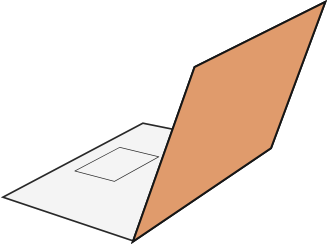 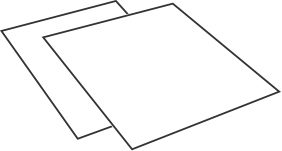 9
¡PRACTIQUEMOS!
ACTIVIDAD PRÁCTICA
INDUCCIÓN DEL PERSONAL

Ahora realizaremos una actividad práctica. Utiliza el archivo “Actividad Práctica 9” y sigue las  instrucciones señaladas.

¡Éxito!
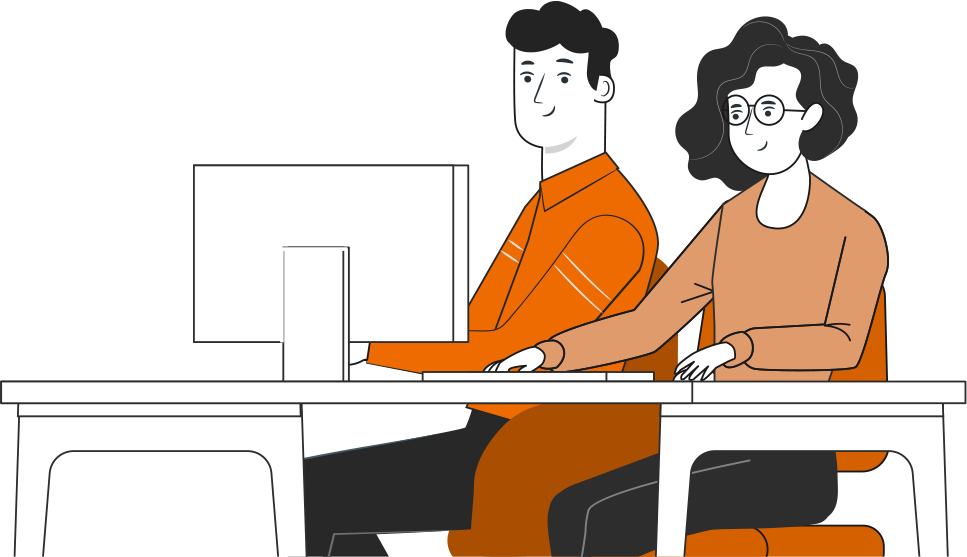 resentación
ANTES DE TERMINAR:
TICKET DE SALIDA
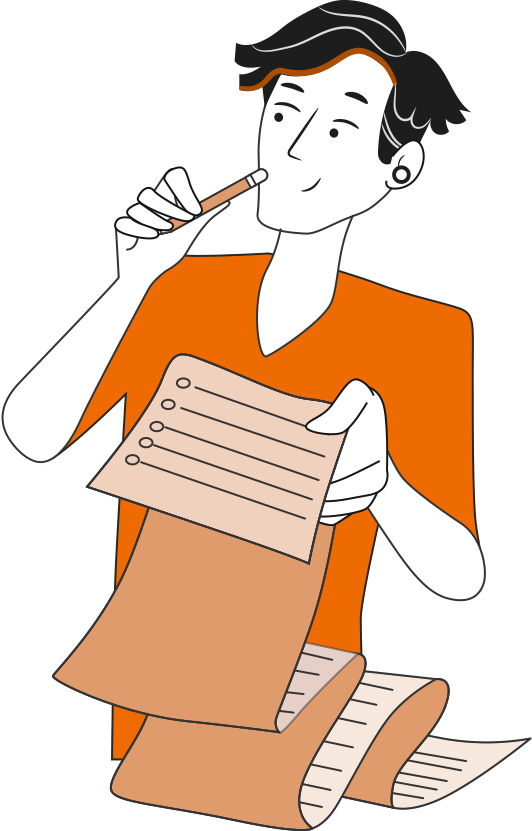 INDUCCIÓN DE PERSONAL

¡No olvides contestar la Autoevaluación y entregar el Ticket de Salida!

¡Hasta la próxima!
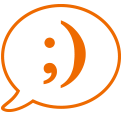 ANTES DE COMENZAR A TRABAJAR
TOMA LAS SIGUIENTES PRECAUCIONES
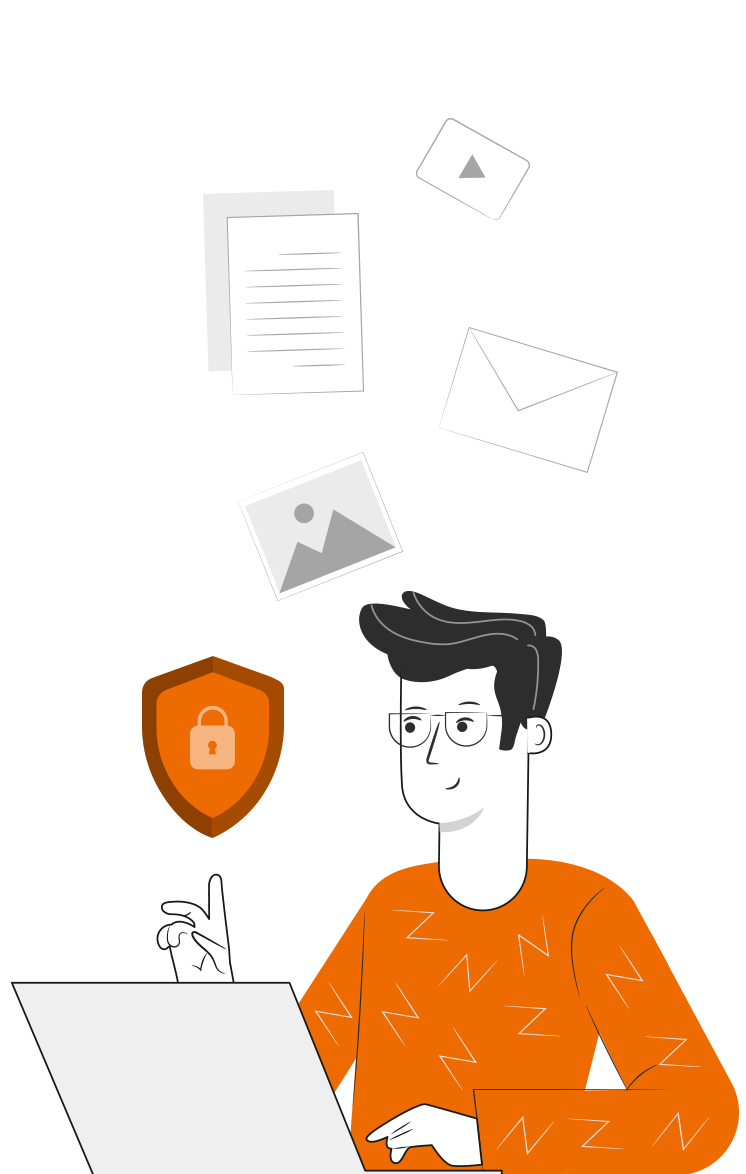 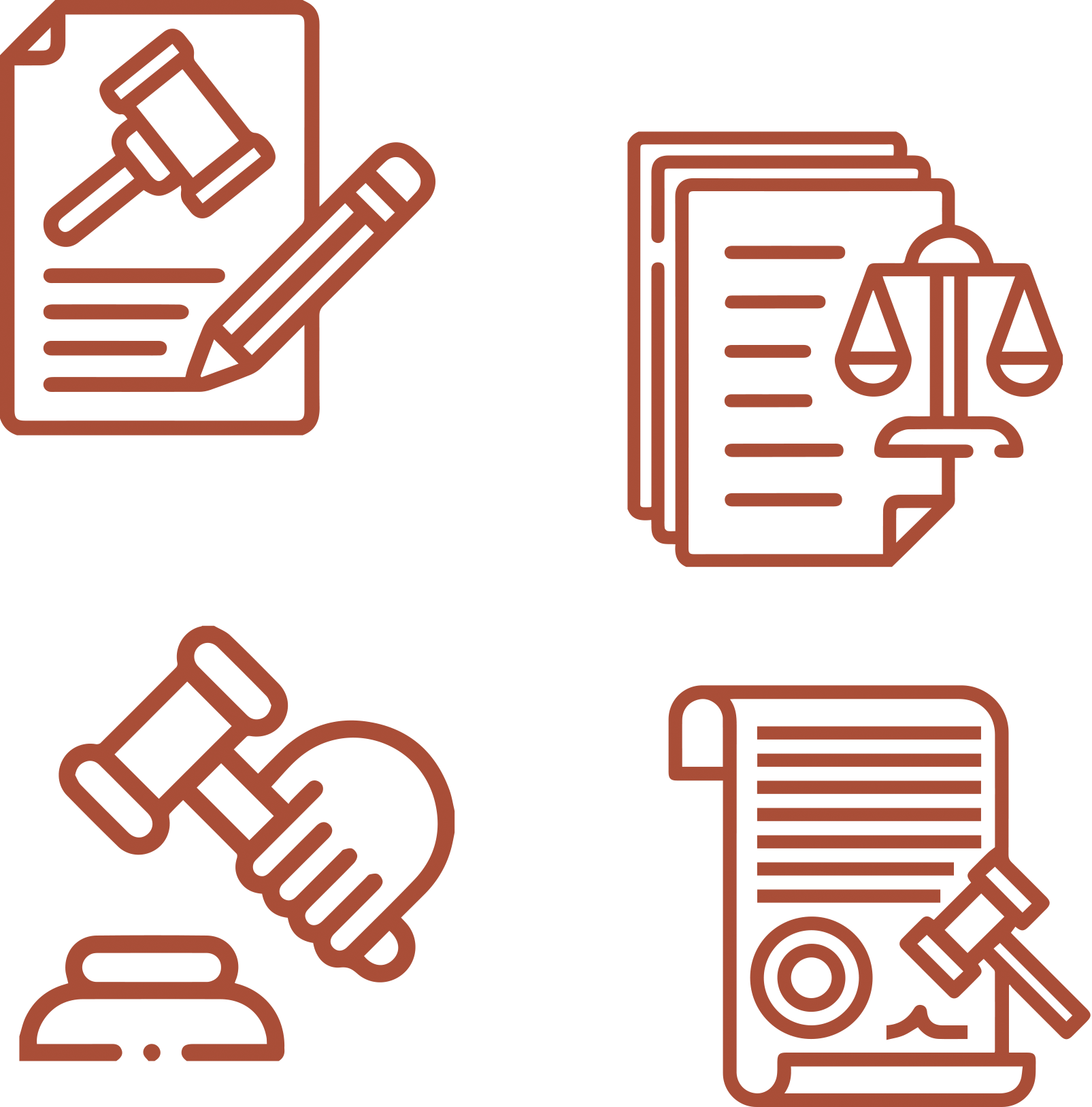 Revisar el Código del Trabajo.
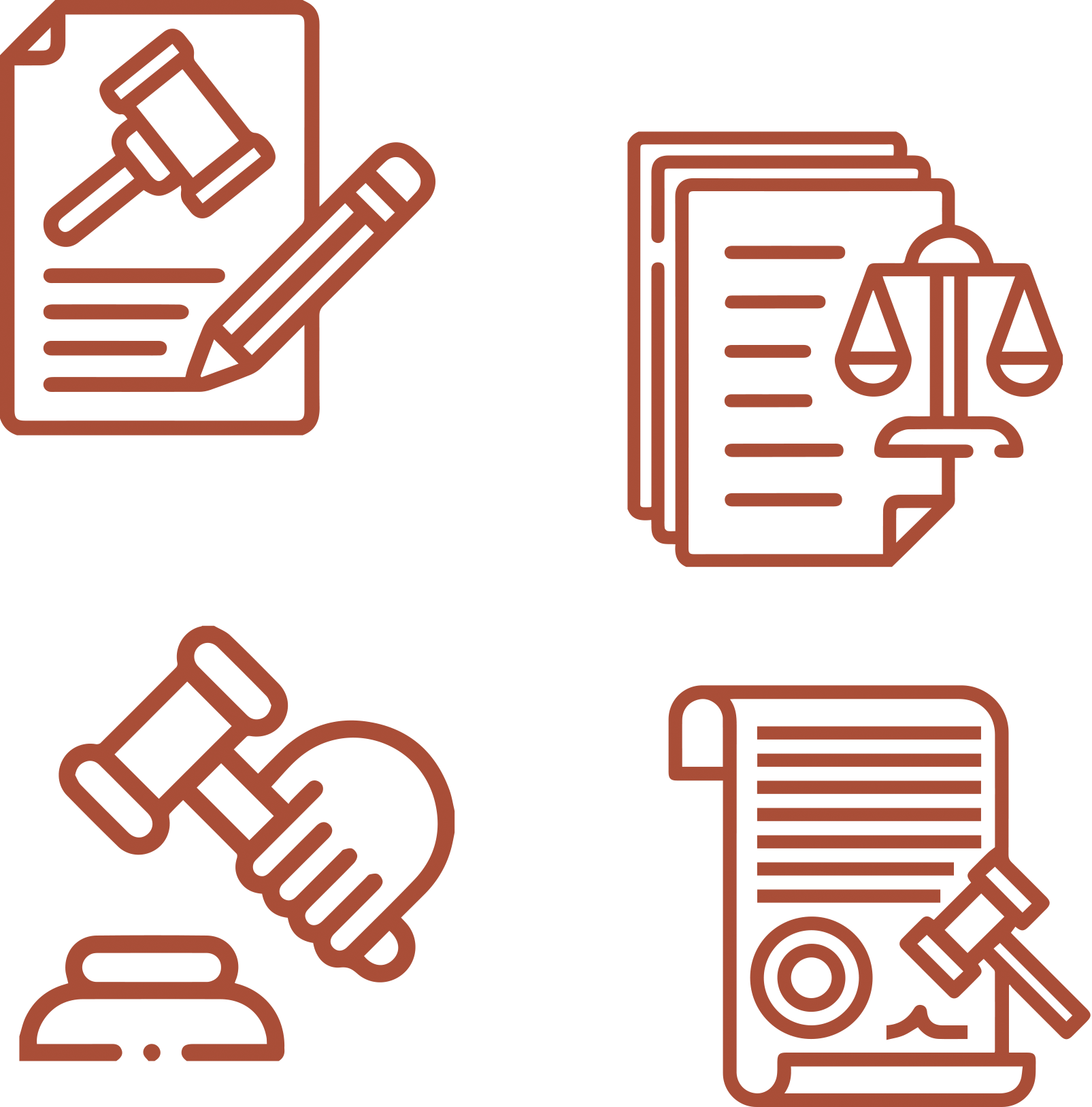 Revisar la Dirección del Trabajo.
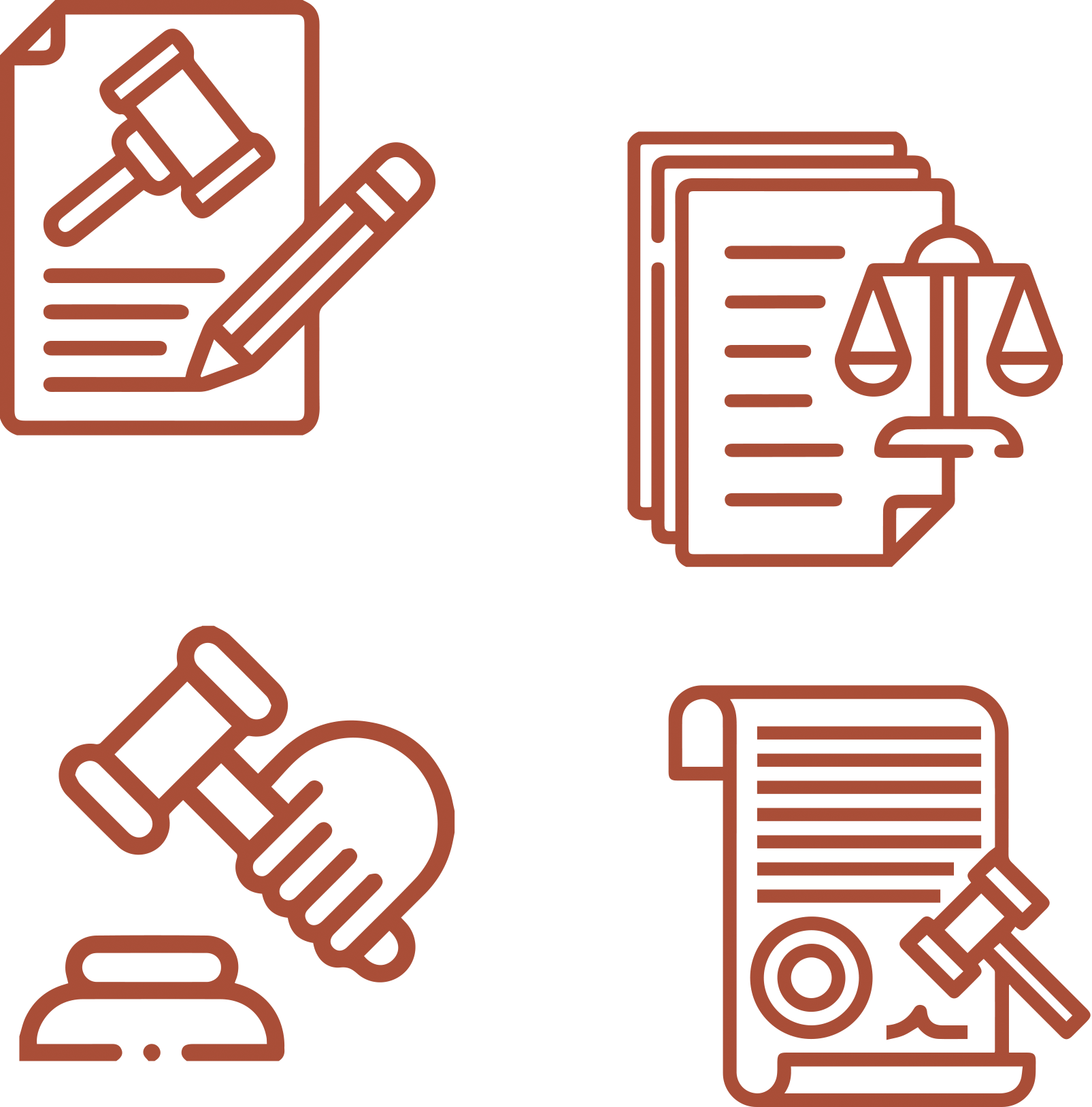 Revisar la DL.3500.
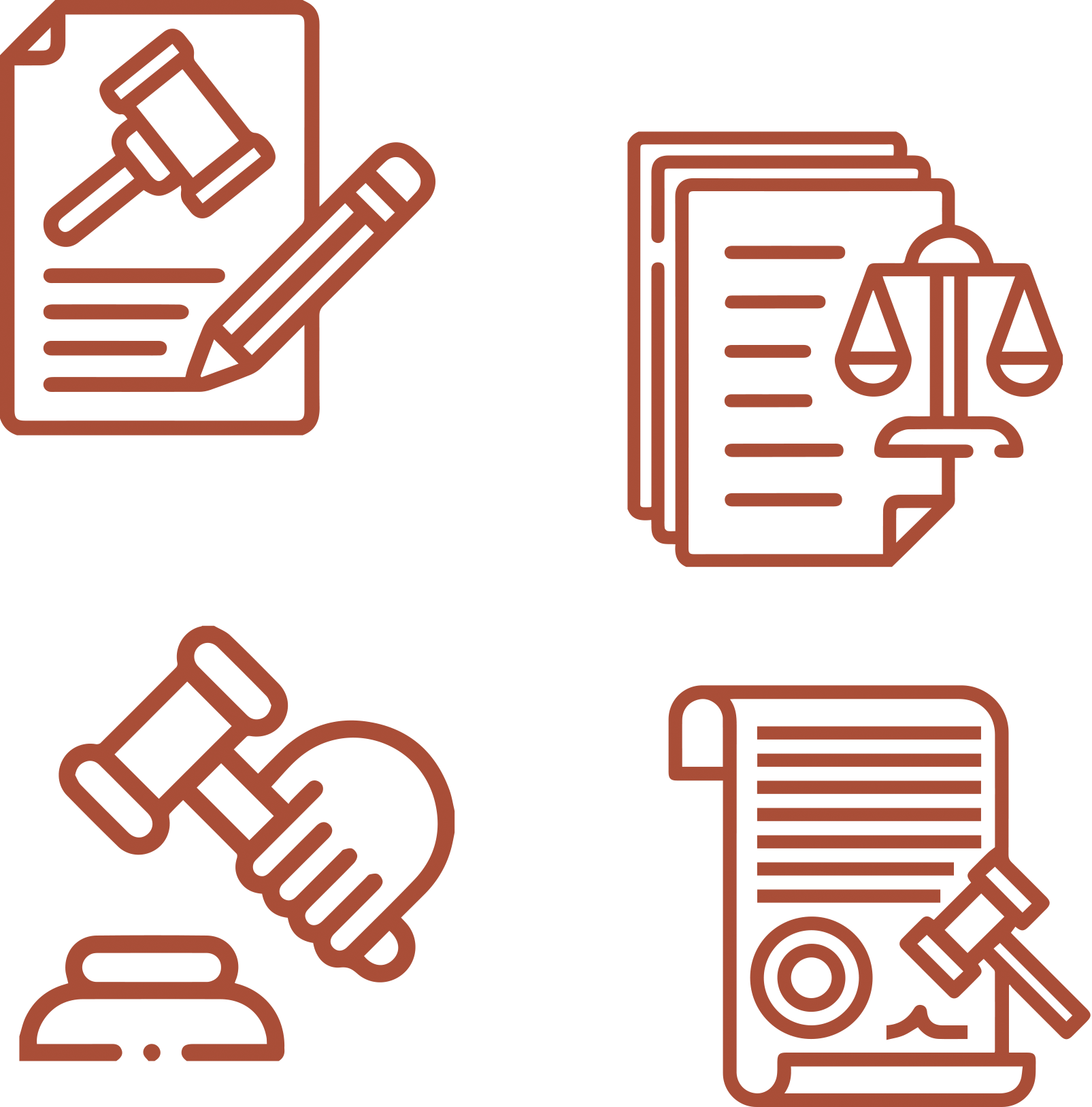 Revisar la Ley Nº 19.631.
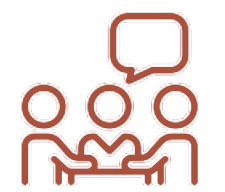 Ser cuidadoso y respetuoso con los integrantes de tu equipo de trabajo.